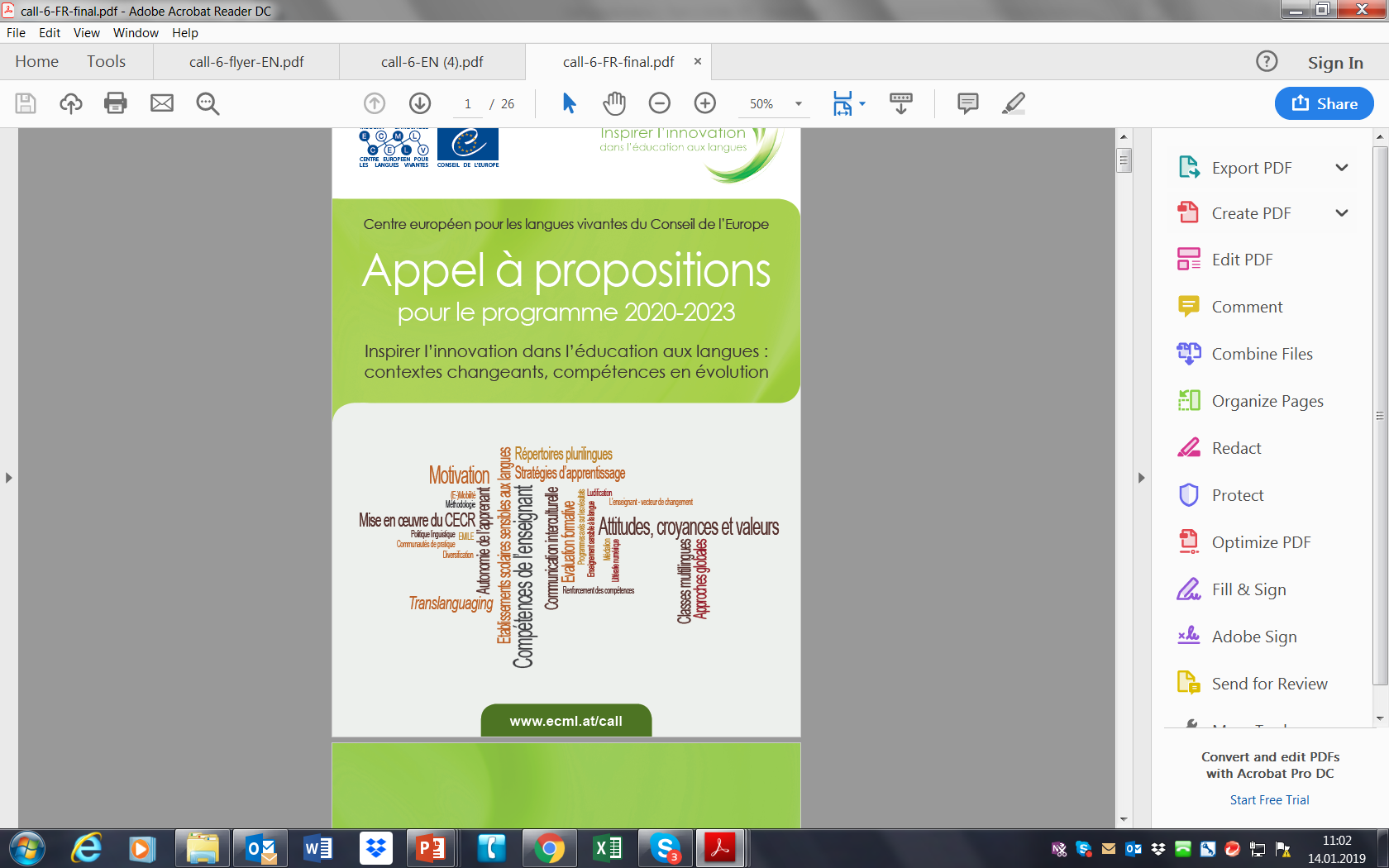 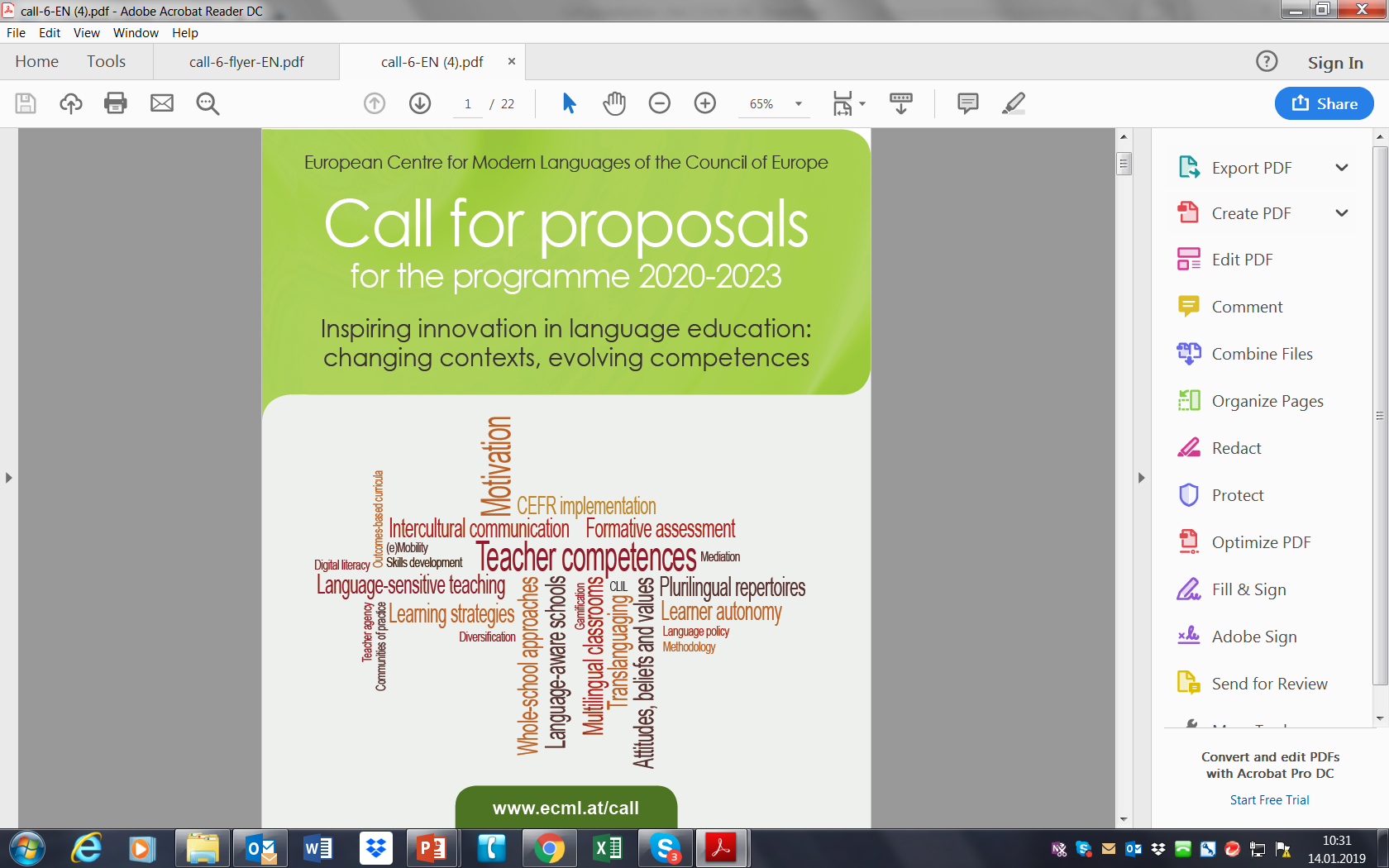 Le soutien du CELV
Quel soutien est fourni par le CELV ?
Un environnement optimisé pour votre projet

Gestion logistique, administrative et financière du projet par le CELV
pour que les équipes puissent se concentrer exclusivement sur le contenu

Accès à l’expertise et aux réseaux dans 33 Etats membres et au-delà
    un contexte unique pour l’élaboration et la mise à l'essai de nouvelles approches
Conseils et soutien tout au long du projet
-    conseil et orientation au niveau gestion et évaluation du projet, 	développement du contenu, publication, promotion et diffusion
Quel soutien est fourni par le CELV ?
Un environnement optimisé pour votre projet

Soutien technique et de conception pour transformer vos idées en ressources en ligne
-   expérience et expertise en matière de solutions basées sur le Web
Un coup de main supplémentaire
-   possibilité de demander une bourse de projet de 3 mois

Une possible « vie au-delà » du projet
votre projet n’est peut-être que le début d’un parcours …